G05-H-DragDrop-One-to-One-001-SL
Topic 1 | Page 1
Checkpoint

What are some of the things I need to prepare for the new member of the team to have the smoothest start possible?
<write voice over text here>
Drag Options
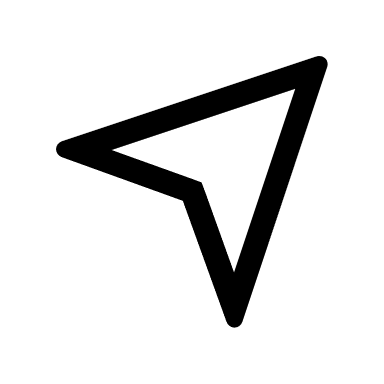 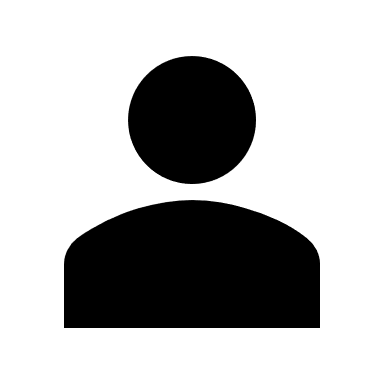 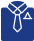 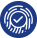 Drag 1
Drag 2
Drag and drop the correct options in the spaces beside your picture.
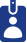 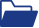 Character Name
Drag 3
Drag 4
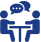 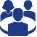 Drag 5
Drag 6
<include graphic notes here>
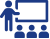 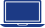 Drag 7
Drag 8
Submit
Min: 3 Button | Max: 8 Buttons
Checkpoint

What are some of the things I need to prepare for the new member of the team to have the smoothest start possible?
<write voice over text here>
Drag Options
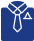 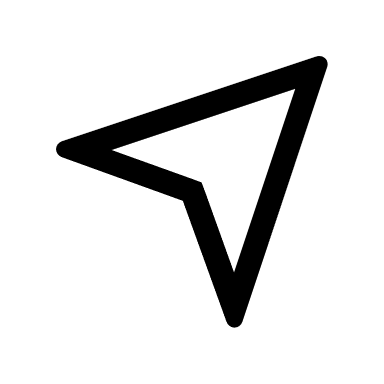 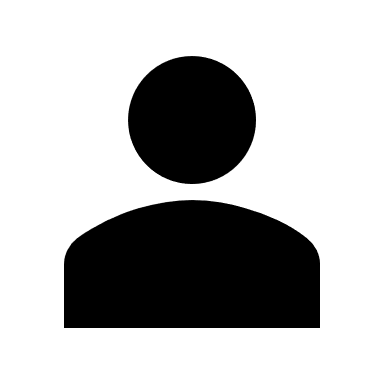 Drag 1
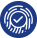 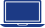 Drag and drop the correct options in the spaces beside your picture.
Drag 2
Drag 8
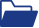 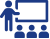 Character Name
Drag 3
Drag 7
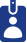 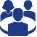 Drag 6
Drag 4
<include graphic notes here>
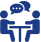 Drag 5
Submit
Min: 3 Button | Max: 8 Buttons
<write voice over text here>
That’s not right! 

Please try again.
Try Again
Background image ID <>
<write voice over text here>
That’s incorrect.

Please review the correct answers.
Show Answers
Background image ID <>
Checkpoint

What are some of the things I need to prepare for the new member of the team to have the smoothest start possible?
<write voice over text here>
Drag Options
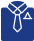 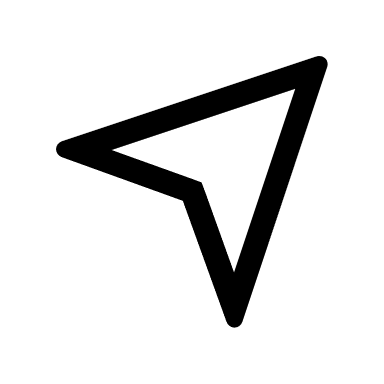 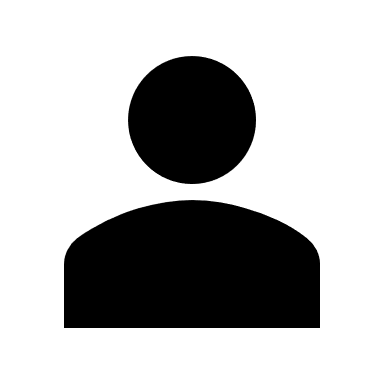 Drag 1
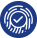 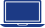 Drag and drop the correct options in the spaces beside your picture.
Drag 2
Drag 8
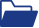 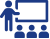 Character Name
Drag 3
Drag 7
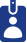 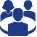 Drag 6
Drag 4
<include graphic notes here>
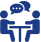 Drag 5
My Answer
Min: 3 Button | Max: 8 Buttons
Checkpoint

What are some of the things I need to prepare for the new member of the team to have the smoothest start possible?
<write voice over text here>
Drag Options
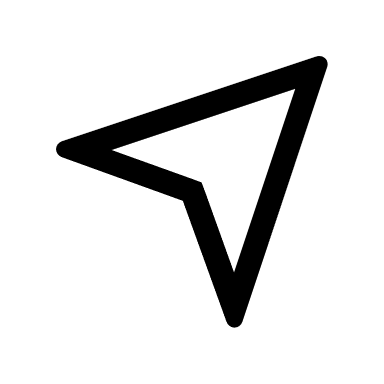 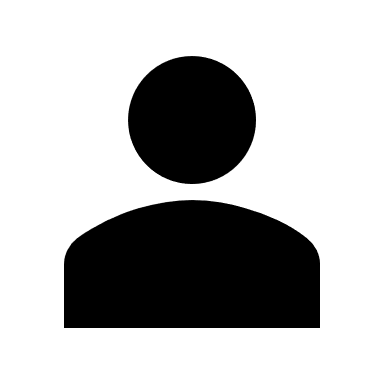 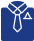 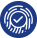 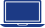 Drag 1
Drag and drop the correct options in the spaces beside your picture.
Drag 2
Drag 8
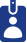 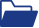 Character Name
Drag 4
Drag 3
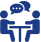 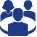 Drag 5
Drag 6
<include graphic notes here>
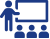 Drag 7
Show Answer
Min: 3 Button | Max: 8 Buttons